HDL Scripting in Pythonwith case study on CORDICand VGA display by Cyclone III
Tsung-Chu Huang
IC-TestLab NCUE, Taiwan
2022/11/24
Outline
Scripting
Case Study: CORDIC
generate/endgenerate Block
Fixed-Point and Floating-Point Calculation
Overflow and Sign-Extension Traps
OU: VGA Display
Display Interface
Equation-Satisfied Coordinate Patterns
2-port (w/r) Memory Mapping
MU:
W/R basics
Coding & Demonstration
1
IC Test Lab, NCUE
Scripting/Shell
Scripts:
Simple Command Rows Integrating Programs to System
APP                                Programs                                Utilities
Shell                                Scripts
OS
2
IC Test Lab, NCUE
Straight-Translation Synthesis
Simple synthesizer without decision & optimization
Define/modify parameters
 fprintf(fp, "module Circuit(Clk, In, Out, %d);", Param);
 system("vsim Circuit.v –do some.tcl");
Useful Scripting
c
matlab
python
batch
Verilog
tcl
SPICE
3
IC Test Lab, NCUE
Case Study: CORDIC
Although similar math proposed by Briggs in 1624
COordinate Rotation DIgital Computer (Volder, 1956)
General CORDIC Conditions:
4
IC Test Lab, NCUE
Case Study: CORDIC
h
h
5
IC Test Lab, NCUE
General Superfunctions for CORDIC
6
IC Test Lab, NCUE
Fixed-Point and Sign Extension
7
IC Test Lab, NCUE
Floating-Point Operations
s
e-bit exponent E’
m-bit mantissa M (m=23 for 32-bit or 52 for 64-bit)
8
IC Test Lab, NCUE
Parallel CORDIC.v
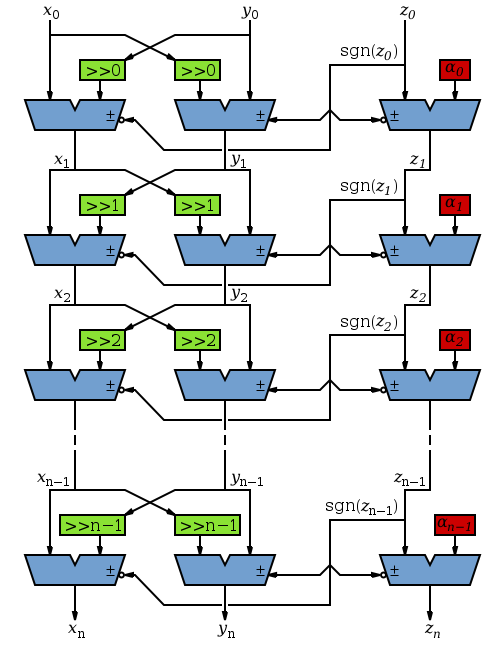 parameter N, W, Kn= …;
parameter a[0:N]= …; // Look-Up Table
module CORDIC(theta, cos, sin);
   input  [W-1:0] theta;
   output [W-1:0] cos, sin;
   wire   [W-1:0] x[0:N], y[0:N], z[0:N]; //<2.W-2>
   assign z[0] = theta;
   assign x[0]=Kn;
   assign y[0]=0;
   genvar i;
   for(i=0; i<N; i=i+1) begin : Stage
      AddSub U1(!z[i][W-1], x[i+1], x[i], y[i]>>i); 
             U2(z[i][W-1], y[i+1], x[i]>>i, y[i]);
             U3(!z[i][W-1], z[i+1], z[i], z[i]);  
   end
   assign cos = x[N];
   assign sin = y[N];
endmodule

module AddSub(A, X, Y, S);
… assign S = X + A ? Y : ~Y + 1; endmodule
9
IC Test Lab, NCUE
Pipeline CORDIC.v
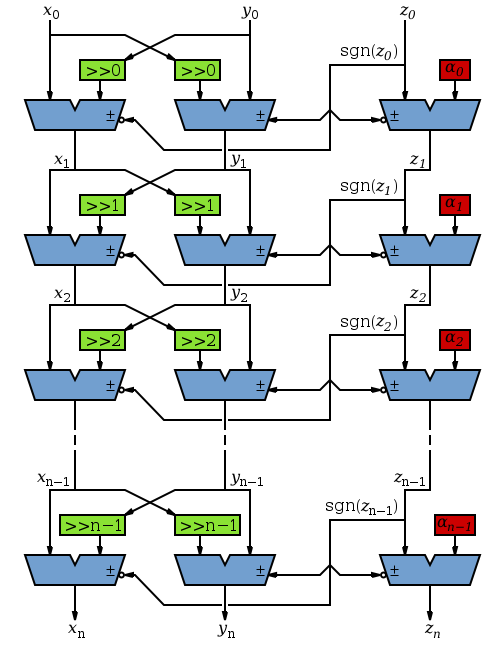 parameter N, W, Kn= …;
parameter a[0:N]= …; // Look-Up Table
module CORDIC(Clk, theta, cos, sin);
   input  Clk;
   input  [W-1:0] theta;
   output [W-1:0] cos, sin;
   wire   [W-1:0] x[0:N], y[0:N], z[0:N]; //<2.W-2>
   assign z[0] = theta;
   assign x[0]=Kn;
   assign y[0]=0;
   genvar i;
   for(i=0; i<N; i=i+1) begin : Stage
      AddSub U1(Clk, !z[i][W-1], x[i+1], x[i], y[i]>>i); 
             U2(Clk, z[i][W-1], y[i+1], x[i]>>i, y[i]);
             U3(Clk, !z[i][W-1], z[i+1], z[i], z[i]);  
   end
   assign cos = x[N];
   assign sin = y[N];
endmodule

module AddSub(Clk, A, X, Y, S);
… always@(posedge Clk) S = X + A ? Y : ~Y + 1; endmodule
10
IC Test Lab, NCUE
Serial CORDIC.v
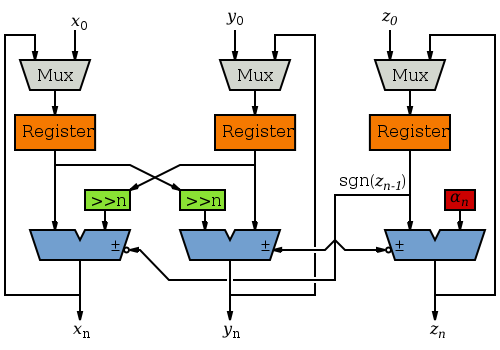 parameter N, W, Kn= …;
parameter a[0:N]= …; // Look-Up Table
module CORDIC(Clk, Rst, theta, cos, sin, Rdy);
   input  Clk;  output Rdy;
   input  [W-1:0] theta;
   output [W-1:0] cos, sin;
   wire   [W-1:0] x[0:N], y[0:N], z[0:N]; //<2.W-2>
   reg   i;
   reg   [W-1:0] Rx, Ry, Rz;
   AddSub U1(Clk, !z[i][W-1], x[i+1], x[i], y[i]>>i); 
          U2(Clk, z[i][W-1], y[i+1], x[i]>>i, y[i]);
          U3(Clk, !z[i][W-1], z[i+1], z[i], z[i]);
   always@(posedge Clk) if(Rst) begin x[0]=Kn;  y[0]=0; z[0] = theta;
                                      i=0; Rdy = 0;  end
                        else if(i==32) Rdy = 1;
                        else begin i=i+1; Rx = x[i]; Ry = y[i]; Rz = z[i]; end
   assign cos = x[N];  assign sin = y[N];
endmodule

module AddSub(A, X, Y, S);
… S = X + A ? Y : ~Y + 1; endmodule
IC Test Lab, NCUE
Why Scripting
Why Scripting
No commands for iterating in App.
Irregularly duplicating.
Parameter calculating outside of APP.
Variety of designs.
Many iterations for timing/power closure and experiments.
How Scripting
Try small designs in APP.
Draft the scripts for design and TCL.
Plan what you need.
Increase the options in scripts.
12
IC Test Lab, NCUE
Simulation Environments
Tools Installation in Windows
ModelSim (command-line: vsim)
Python/numpy/matplotlib
Note: Add paths to system variables
Scripting Flow
def CORDIC
… … … … 
Script.py
Comparison:
… … … … 
Report
Python
module CORDIC(
… … … … 
Design.v
initial begin
… … … … 
Testbench.v
vlog Design.v
… … … … 
vsim.tcl
# data
# 1.234  701
… … … … 
Transcript
ModelSim
Rapid
Prototyping
13
IC Test Lab, NCUE
Rapid Prototyping Environments
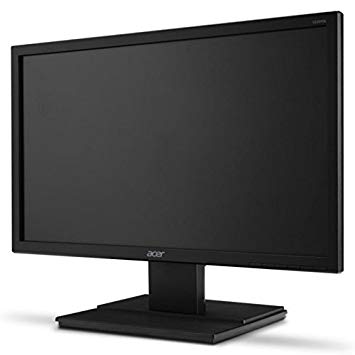 Facility & Tools Installation
Quartus II Synthesizer with DE0/EP3C
VGA Display (also as a case for OU study)
Verification Flow
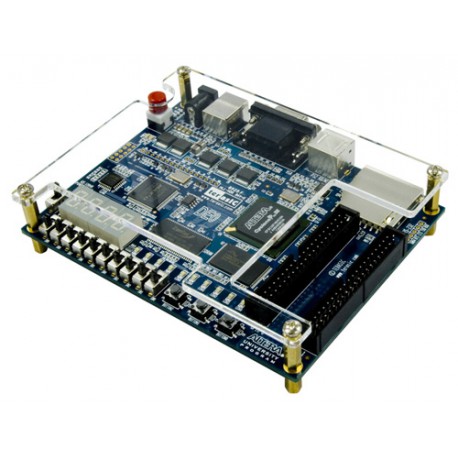 14
IC Test Lab, NCUE
VGA Display Principle
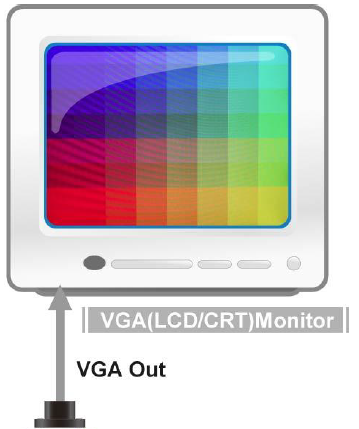 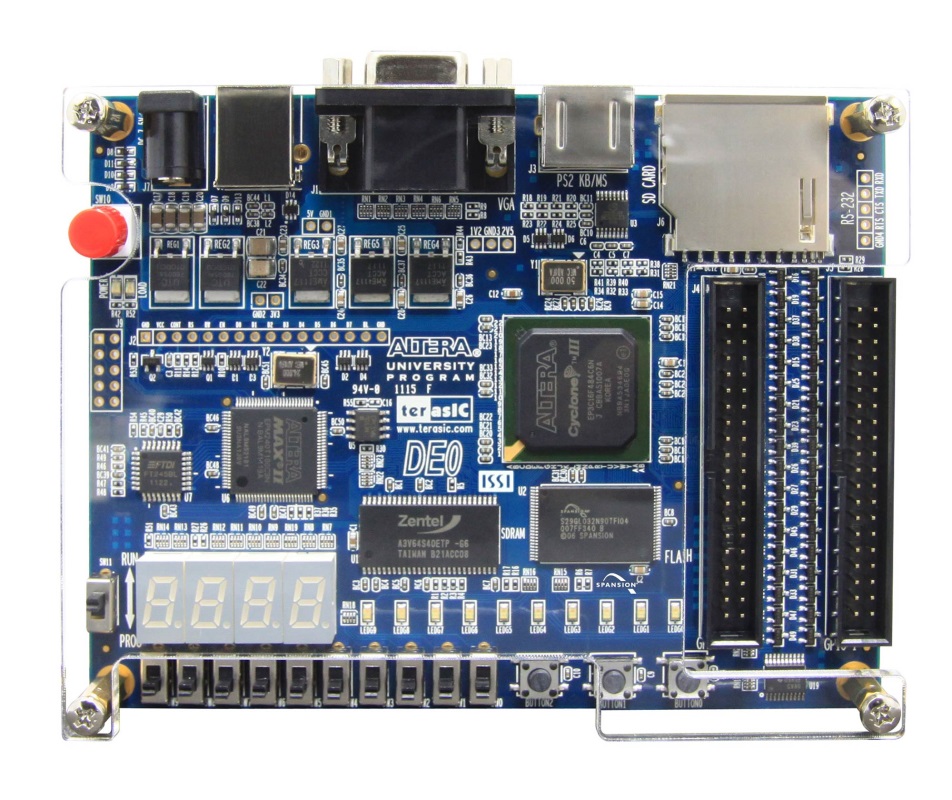 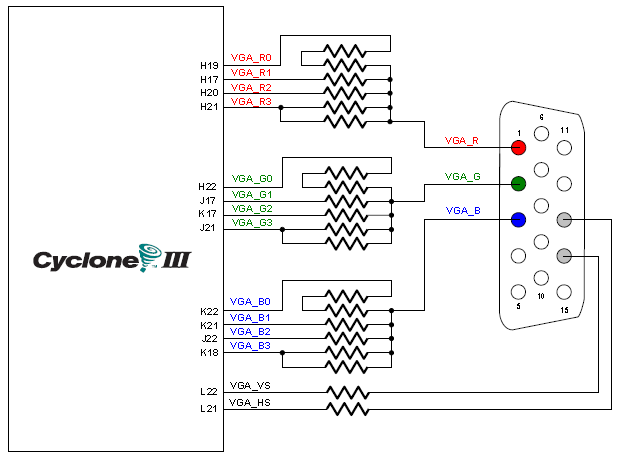 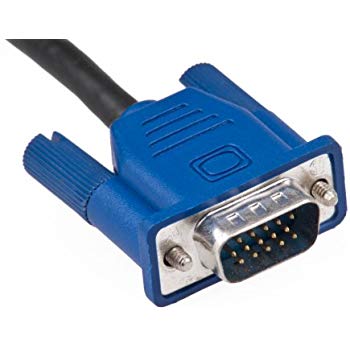 Horizontal and Vertical Synchronization
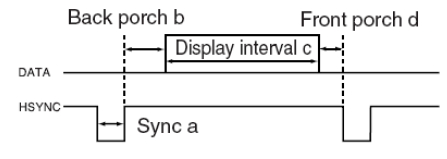 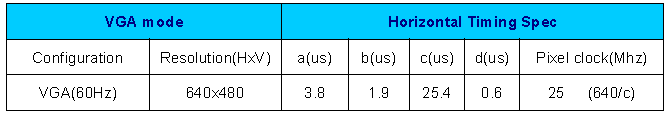 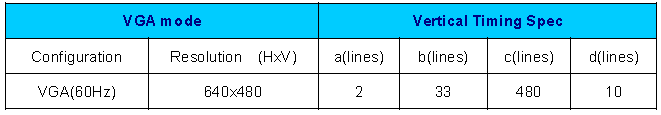 Cycles in a Frame in 60Hz
33
VGA
480 Lines
525 Lines
10
DE0 Template: DE0_Default
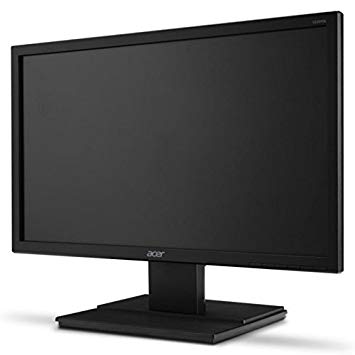 DE0_CORDIC
VGA_OSD_RAM
CORDIC_Test
VGA_Ctrl
IMG_RAM
CORDIC
VGA_Clk
18
IC Test Lab, NCUE